ÔN TẬP VỀ PHÉP CỘNG, PHÉP TRỪ (KHÔNG NHỚ) TRONG PHẠM VI 100
3
Tính:
80 + 10 = 			40 + 20 + 10 = 		 50 + 10 +20 = 
	60 – 40 = 			80 – 30 + 40 =		 30 + 60 – 50 =
90
80
70
40
90
20
7 + 3 + 4 = 		9 + 1 – 5 = 		 8 + 2 – 1 = 
	10 + 2 + 1 = 		13 – 3 – 4 =		 15 – 5 + 3 =
14
5
9
6
13
13
Tiết 2
4
Tìm lỗi sai trong mỗi phép tính sau rồi sửa lại cho đúng:
68 
+  20 

80
94 
–  2

74
15 
+  4 

55
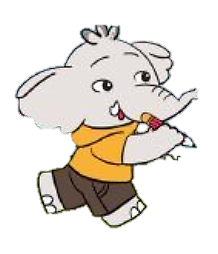 2
4
88
19
92
5
Trên xe buýt có 37 người, tới điểm dừng có 11 người xuống xe. Hỏi trên xe buýt còn lại bao nhiêu người?
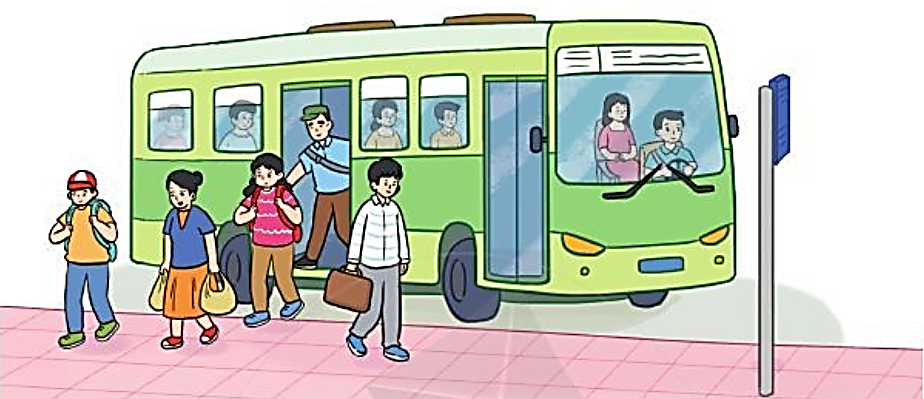 Phép tính:                                 =
Trả lời:  Trên xe buýt còn lại           người.
11
?
37
?
–
?
?
26
26
?
6
Thực hành “Lập phép tính”
25 + 10 = 35
10 + 25 = 35
35 – 10 = 25
35 – 25 = 10
Từ các số 25, 10, 35 chúng ta lập được bao nhiêu phép tính nào có kết quả đúng
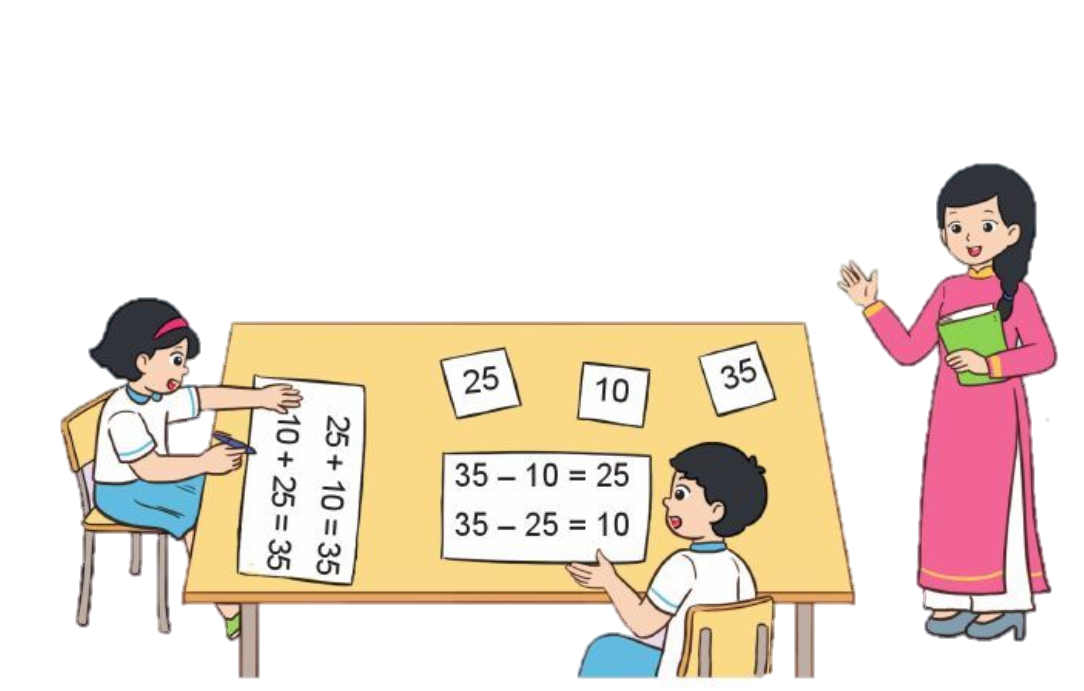 Ai nhanh ai đúng
Cách tính ở bên đúng hay sai
Đ
S
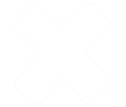 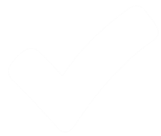 Cách tính ở bên đúng hay sai
Đ
S
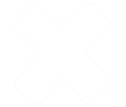 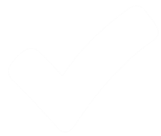 Cách tính ở bên đúng hay sai
Đ
S
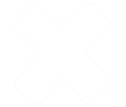 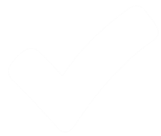 THANK YOU
Tạm biệt và hẹn gặp lại
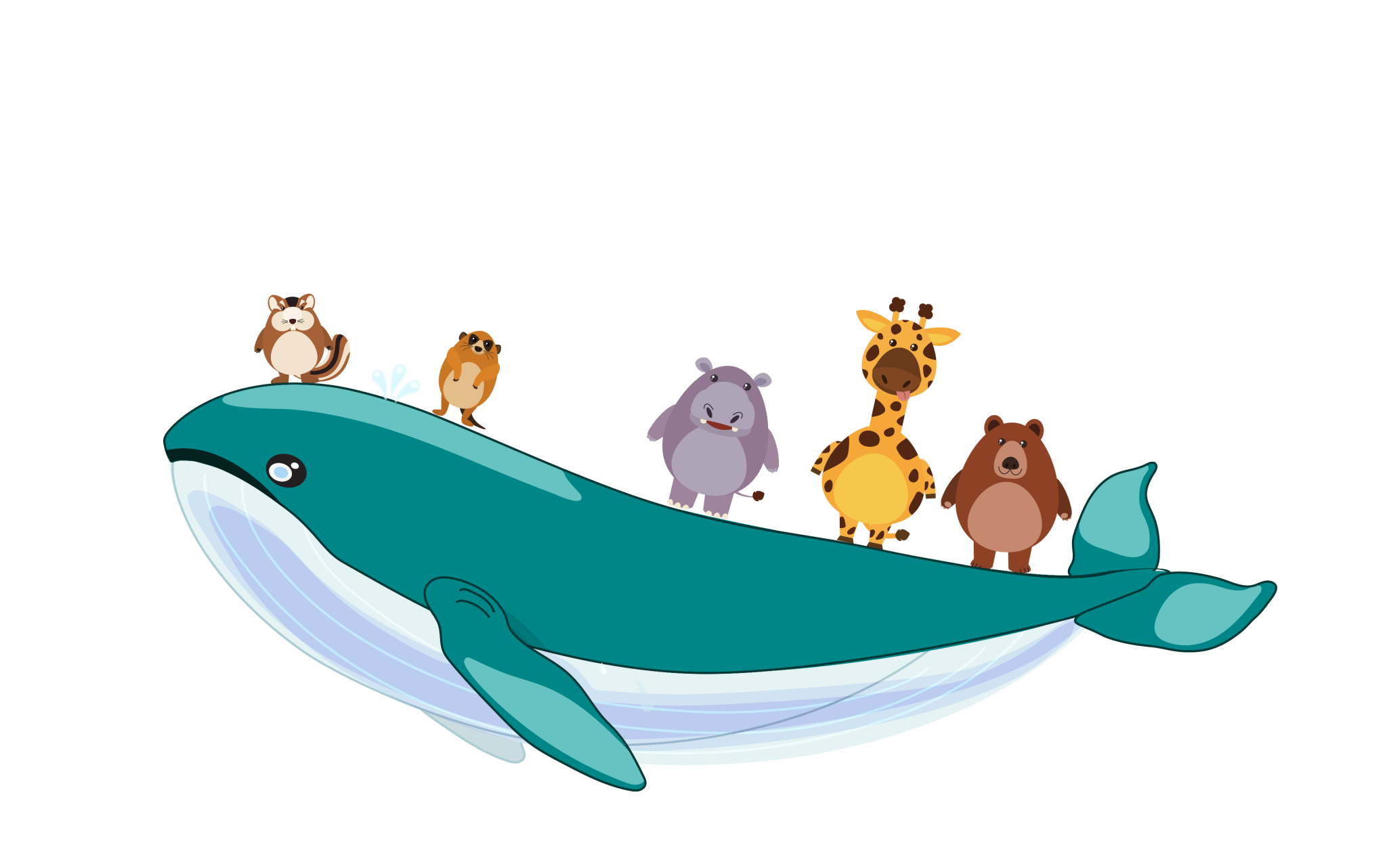